ABP
“LA FIESTA ROMANA”
ALUMNADO DE 5 AÑOS

MAURA MIER CAMINERO
CEIP JORGE MANRIQUE 
PALENCIA
MOTIVACIÓN
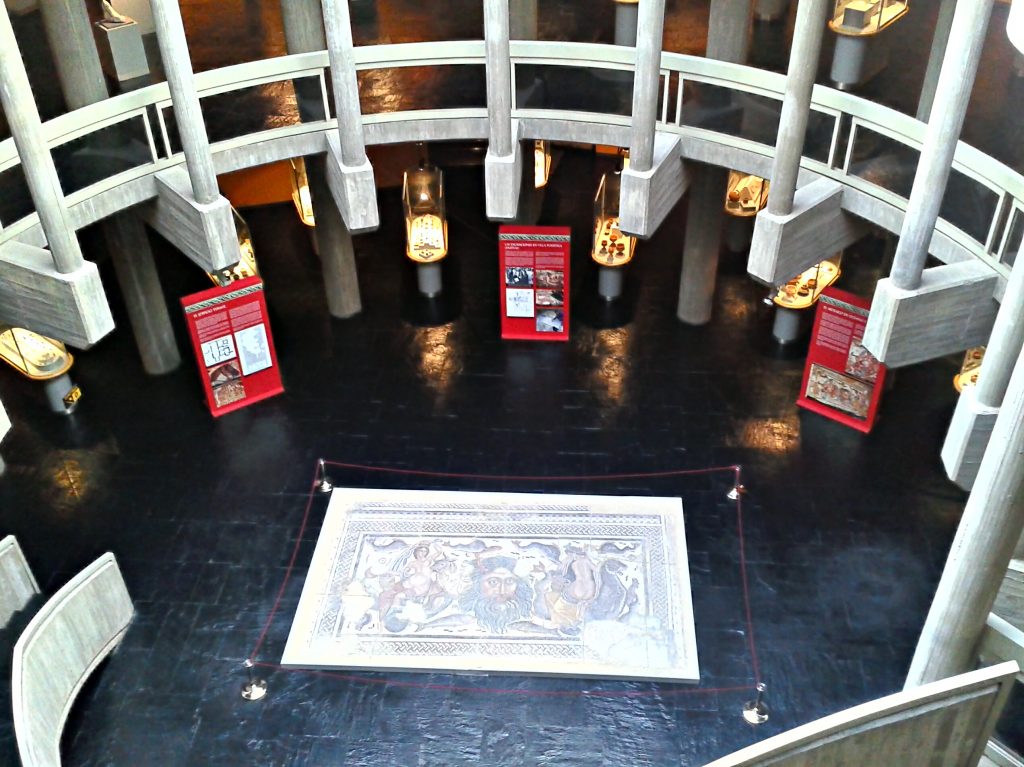 VISITA AL MUSEO DE PALENCIA DONDE DESCUBRIMOS UN ESPECTACULAR MOSAICO ROMANO
INVESTIGAMOS
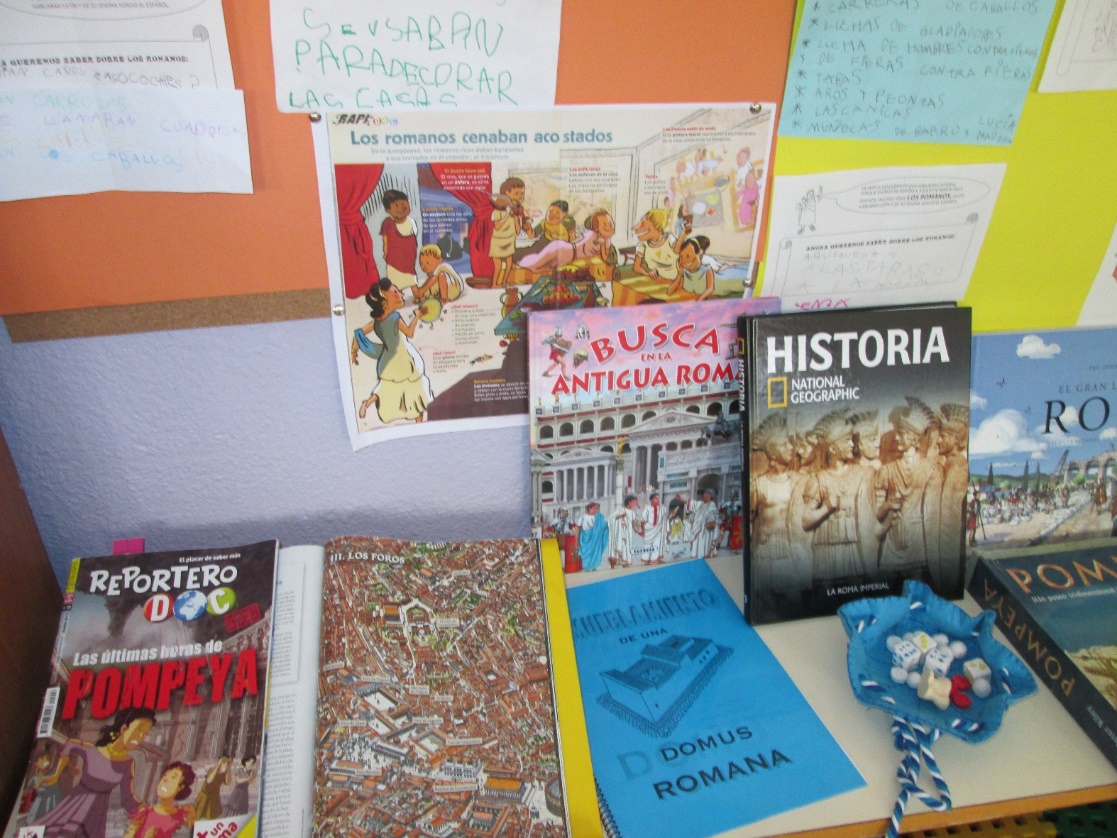 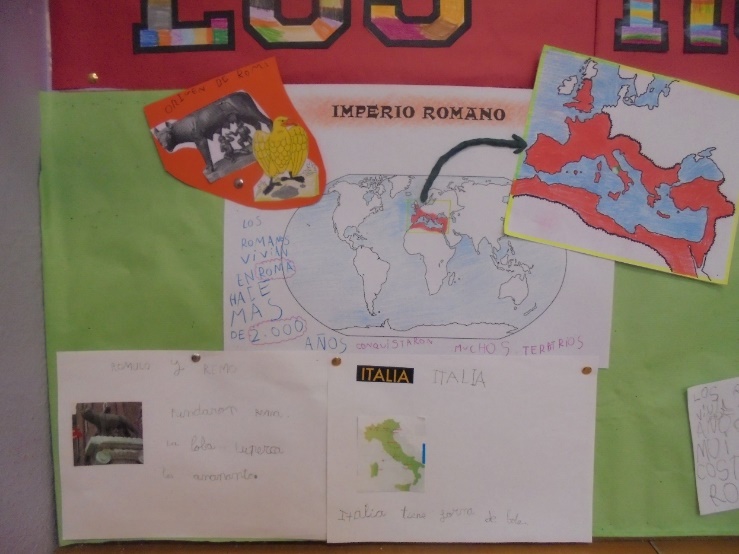 RECOPILAMOS MATERIALES PARA INVESTIGAR Y DAR RESPUESTA A LAS PREGUNTAS E HIPÓTESIS PLANTEADAS POR EL ALUMNADO SOBRE LOS ROMANOS.
RECOPILAMOS MATERIALES
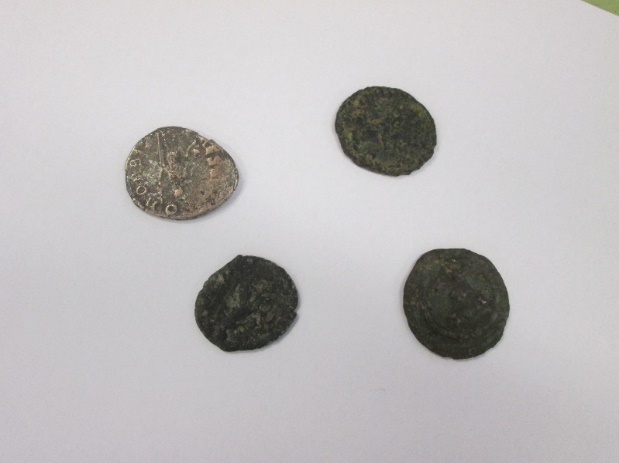 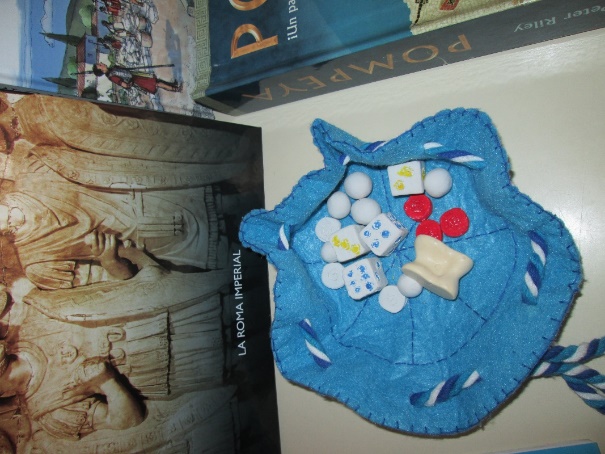 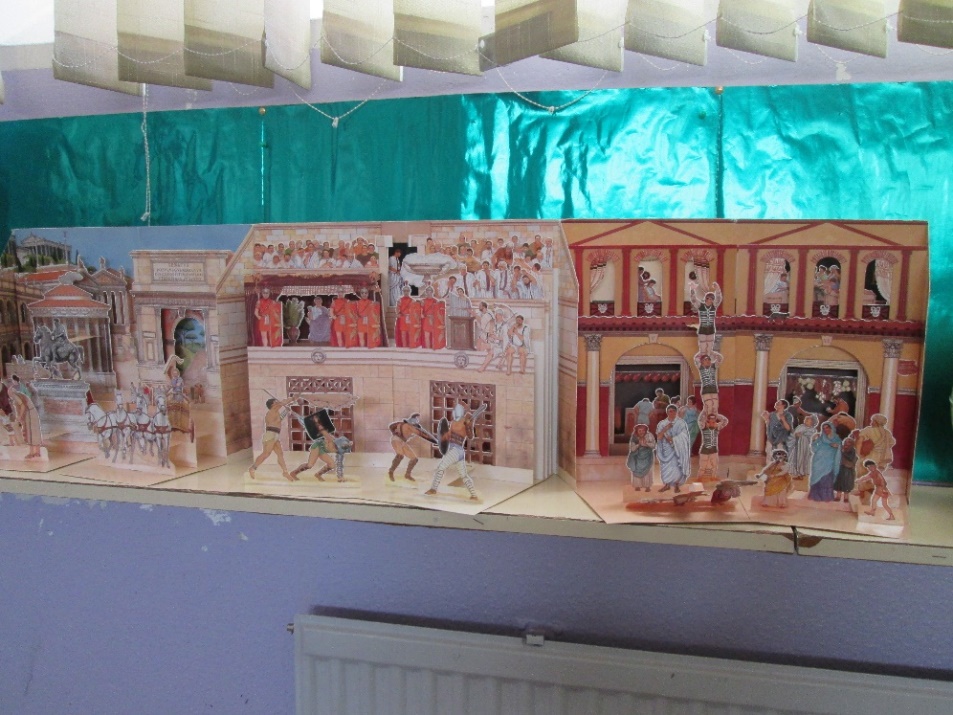 EL AULA SE IMPREGNA DE LIBROS, OBJETIVOS, MATERIALES RELACIONADOS CON EL TEMA DE INVESTIGACIÓN.
RINCÓN DEL PROYECTO
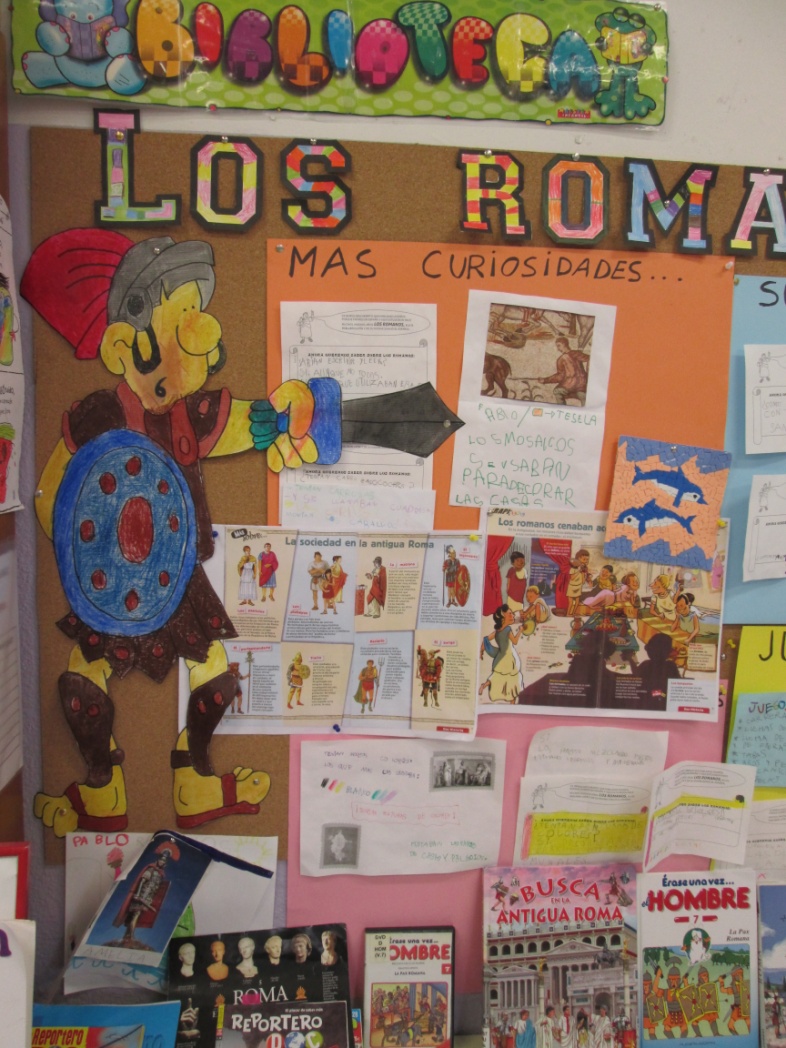 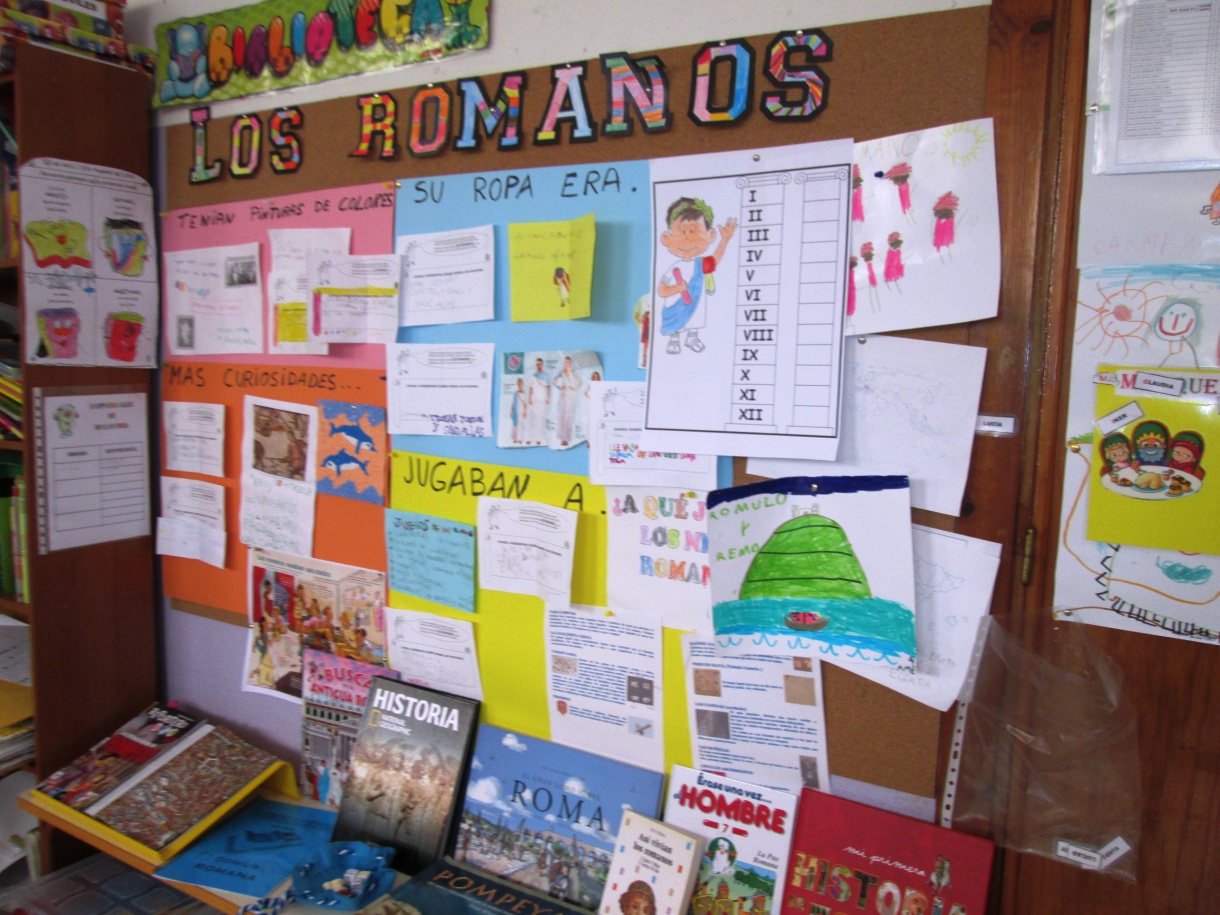 REALIZAMOS ACTIVIDADES
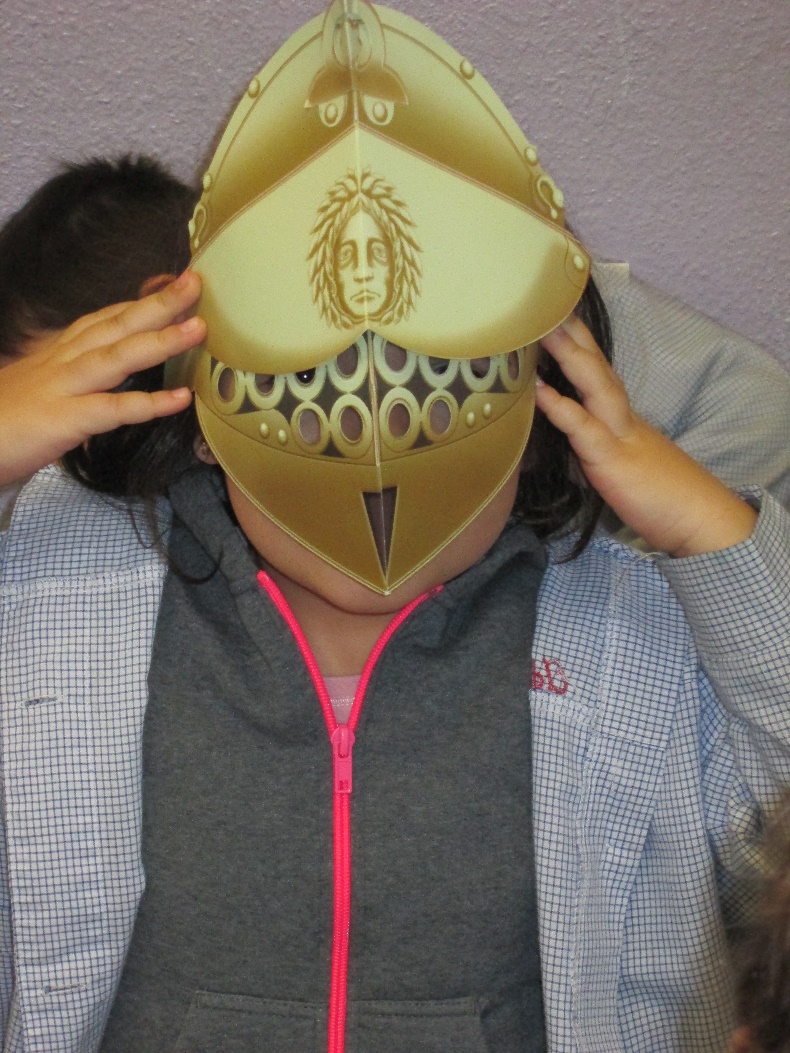 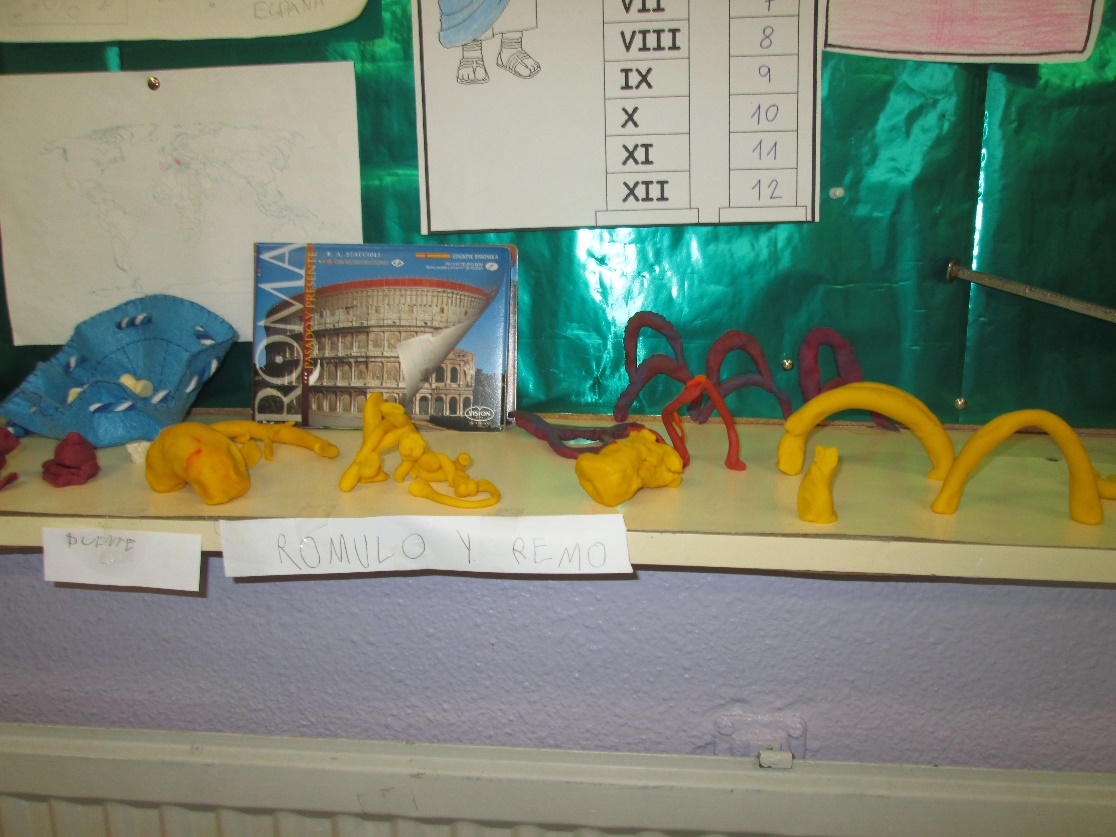 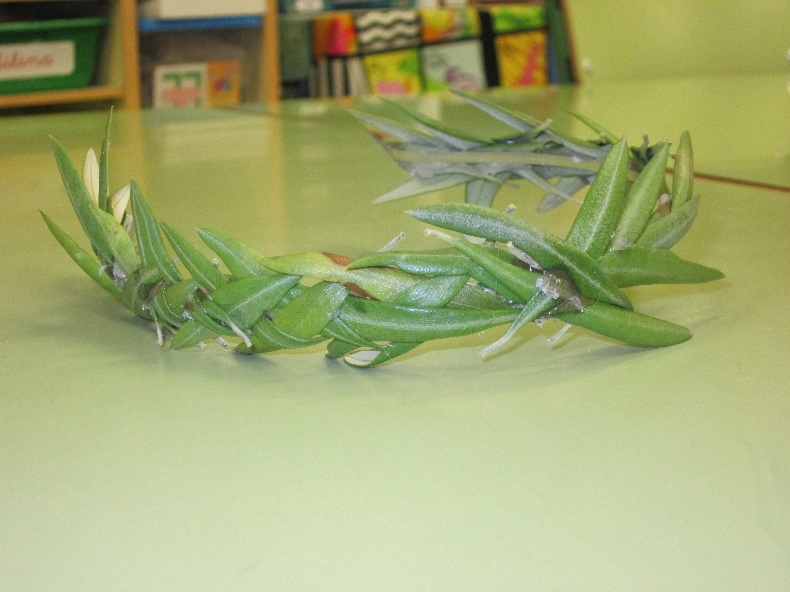 REALIZAMOS ACTIVIDADES
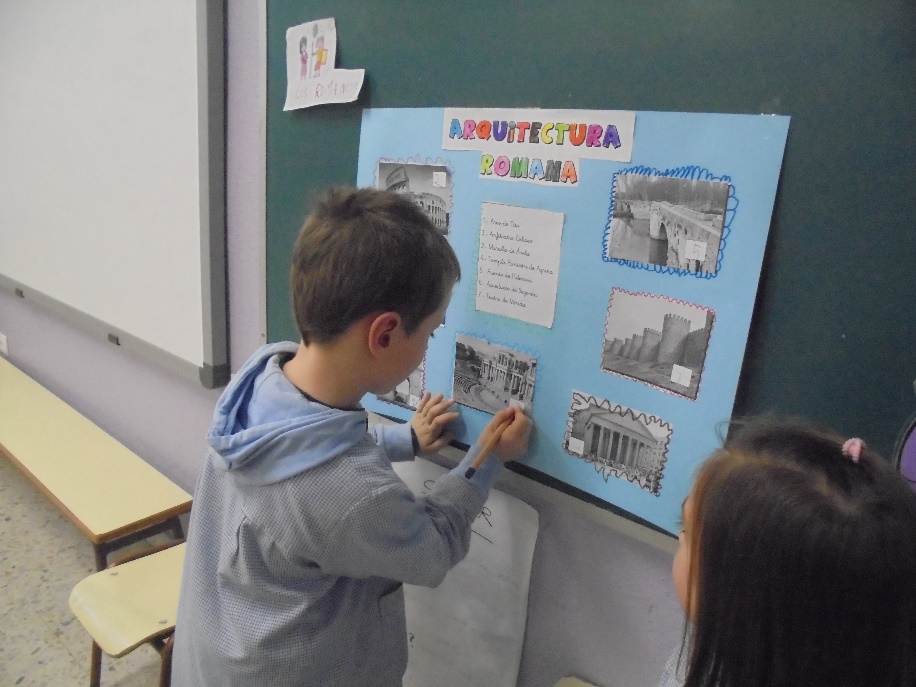 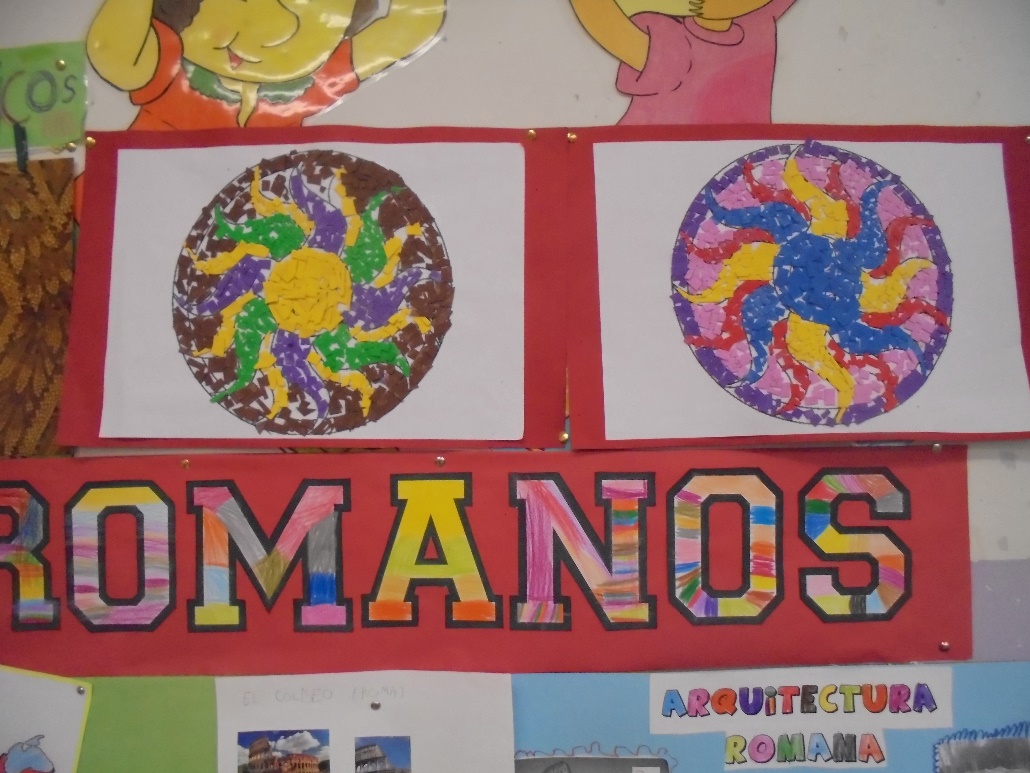 ELABORAMOS EL DOSSIER
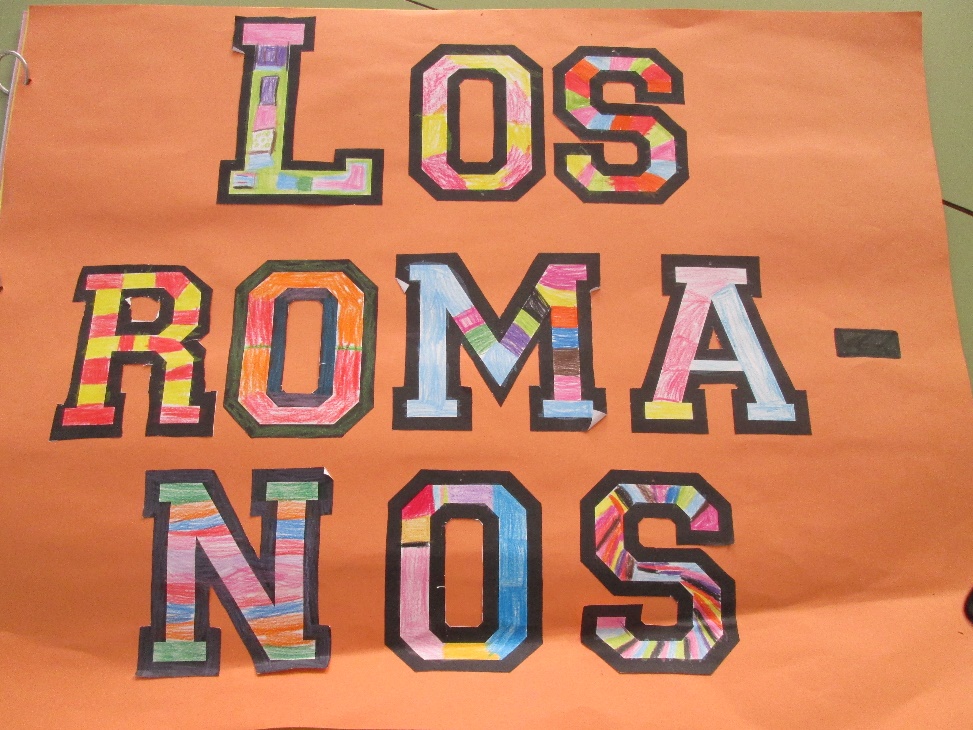 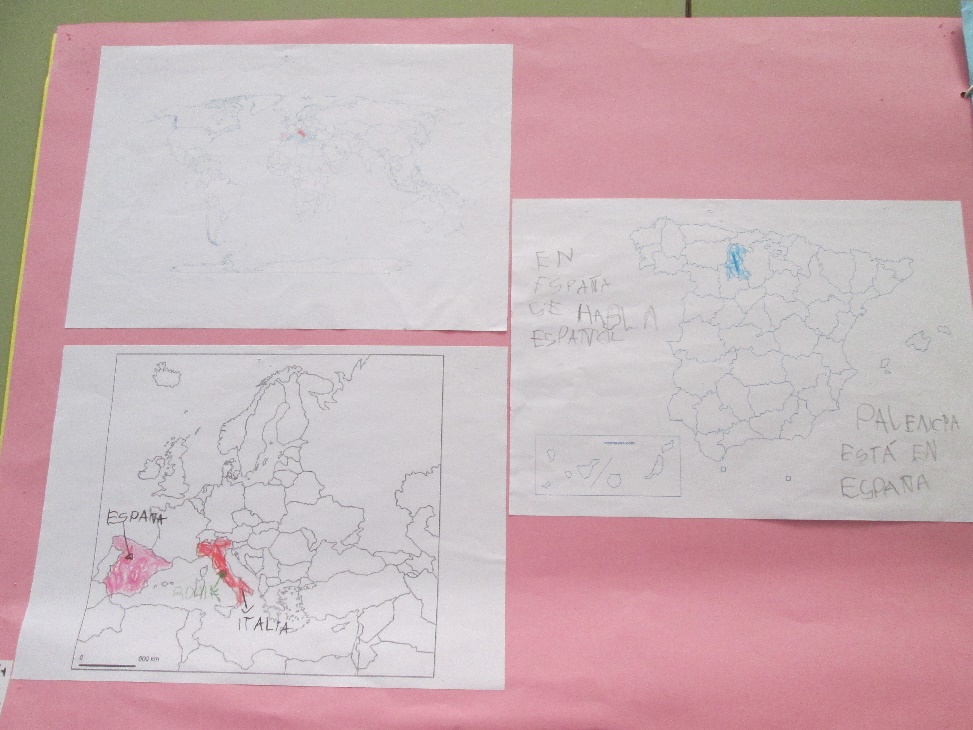 ELABORAMOS EL DOSSIER
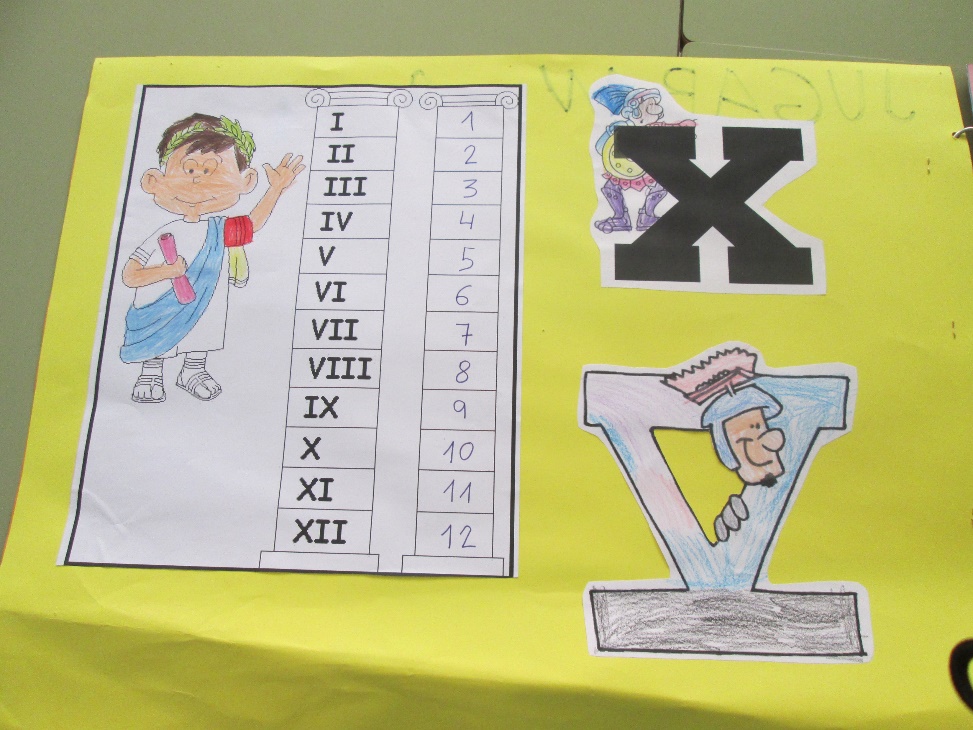 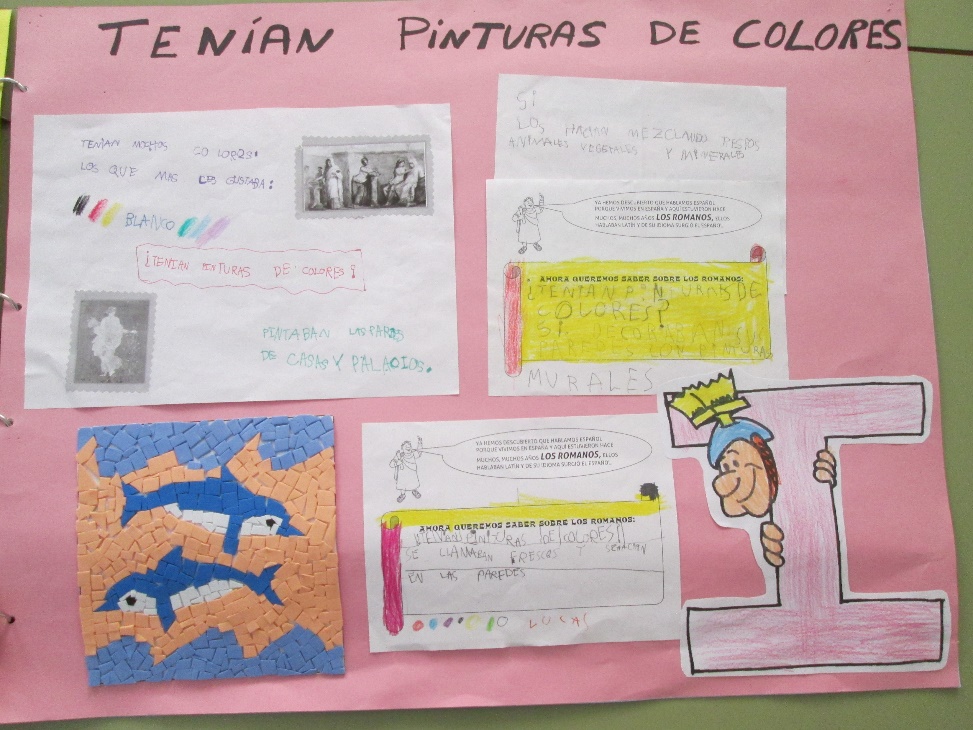 ELABORAMOS EL DOSSIER
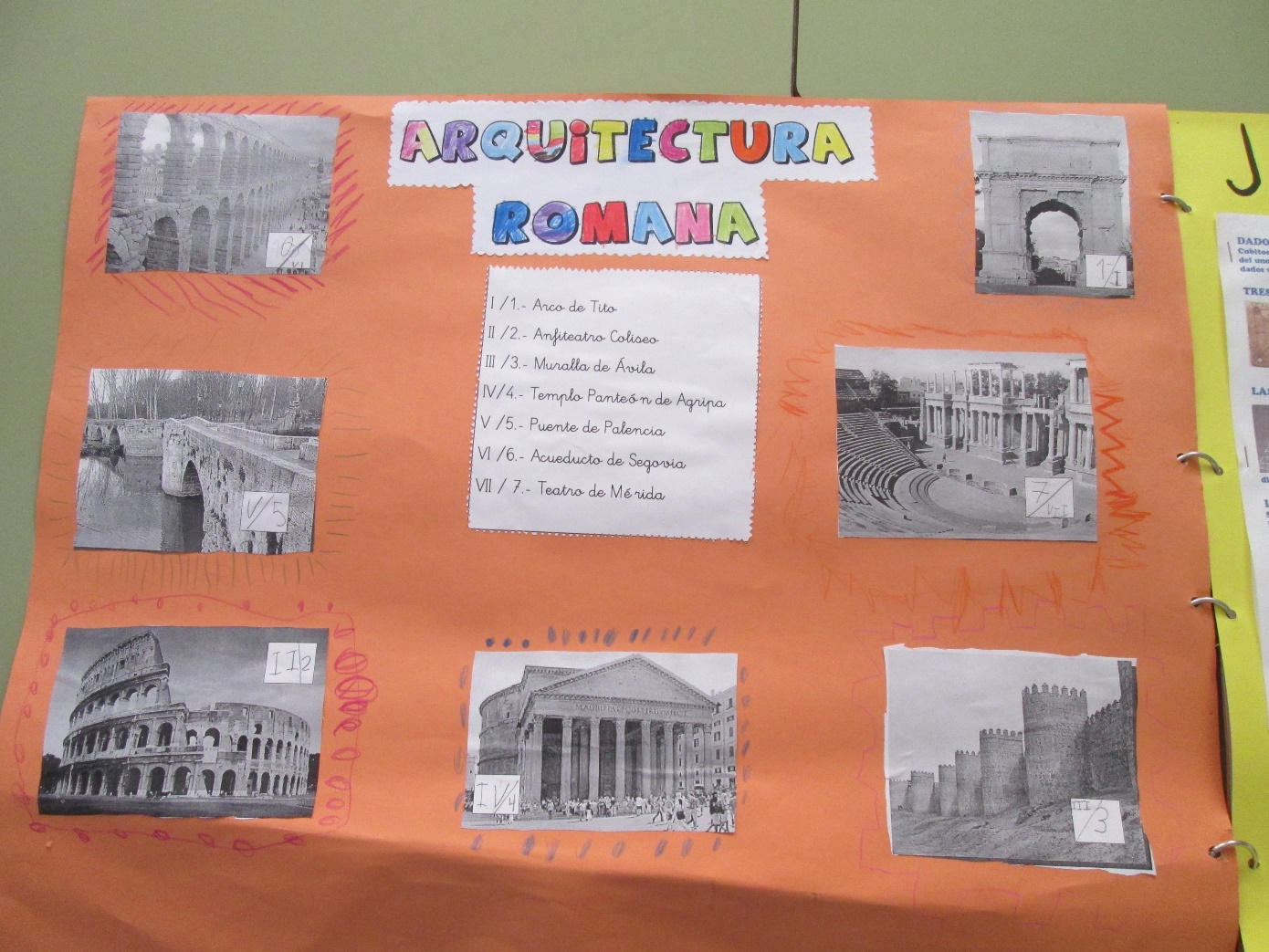 ELABORAMOS EL DOSSIER
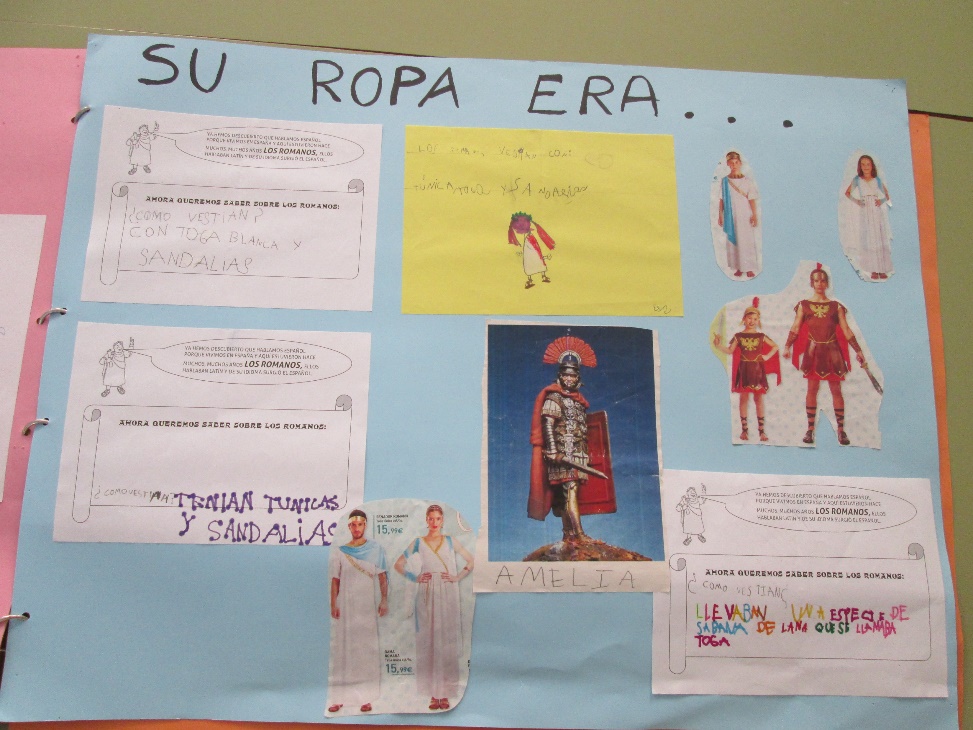 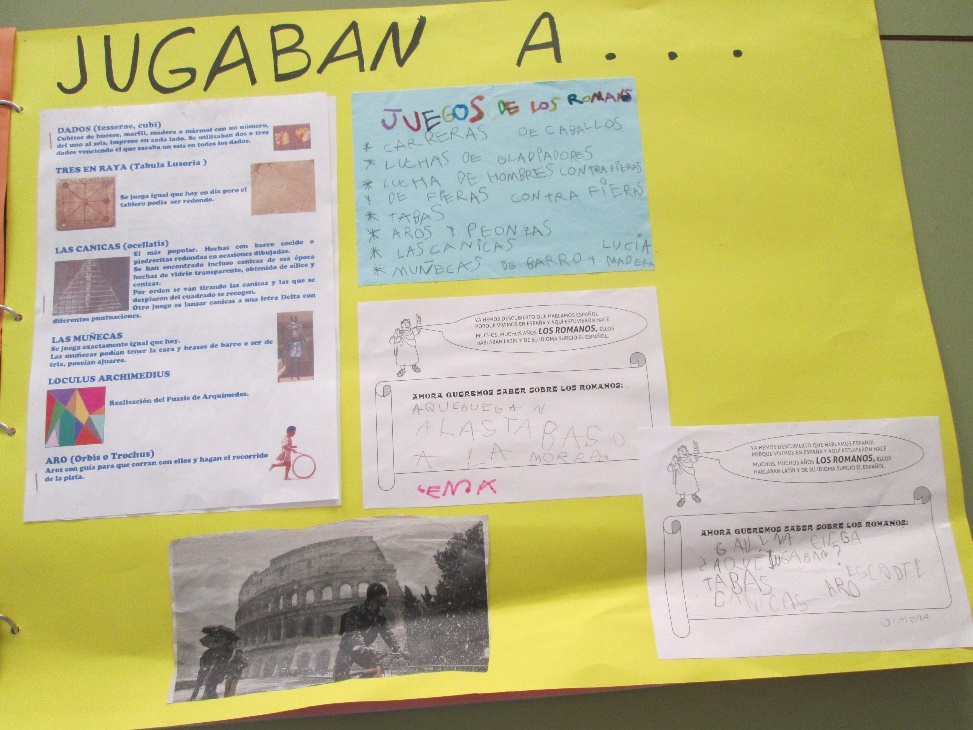 Y SELECCIONAMOS LOS JUEGOS PARA NUESTRA FIESTA ROMANA…
ELABORAMOS NUESTRO DISFRAZ DE ROMANOS…
“FIESTA ROMANA”

COMO CIERRE DEL

 PROYECTO
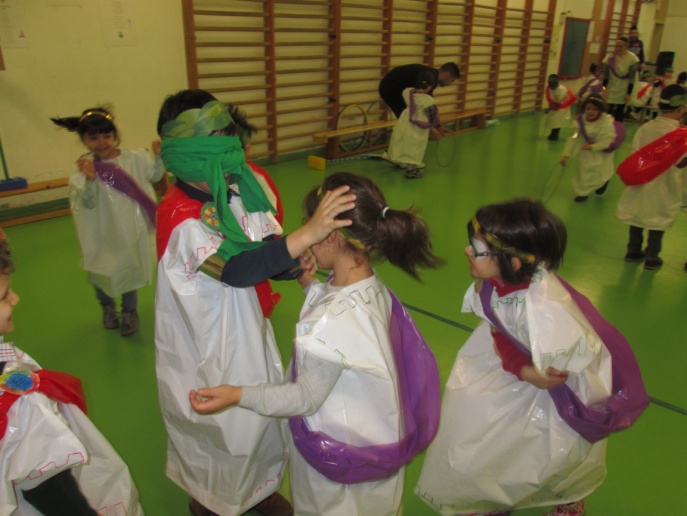 LA GALLINITA CIEGA
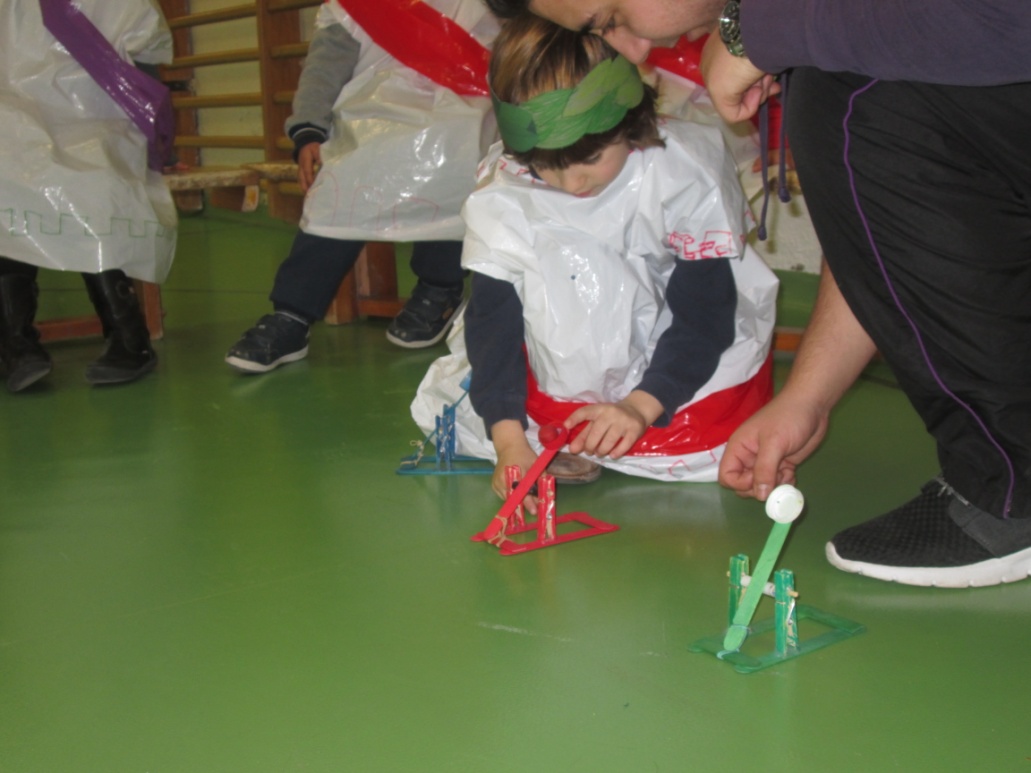 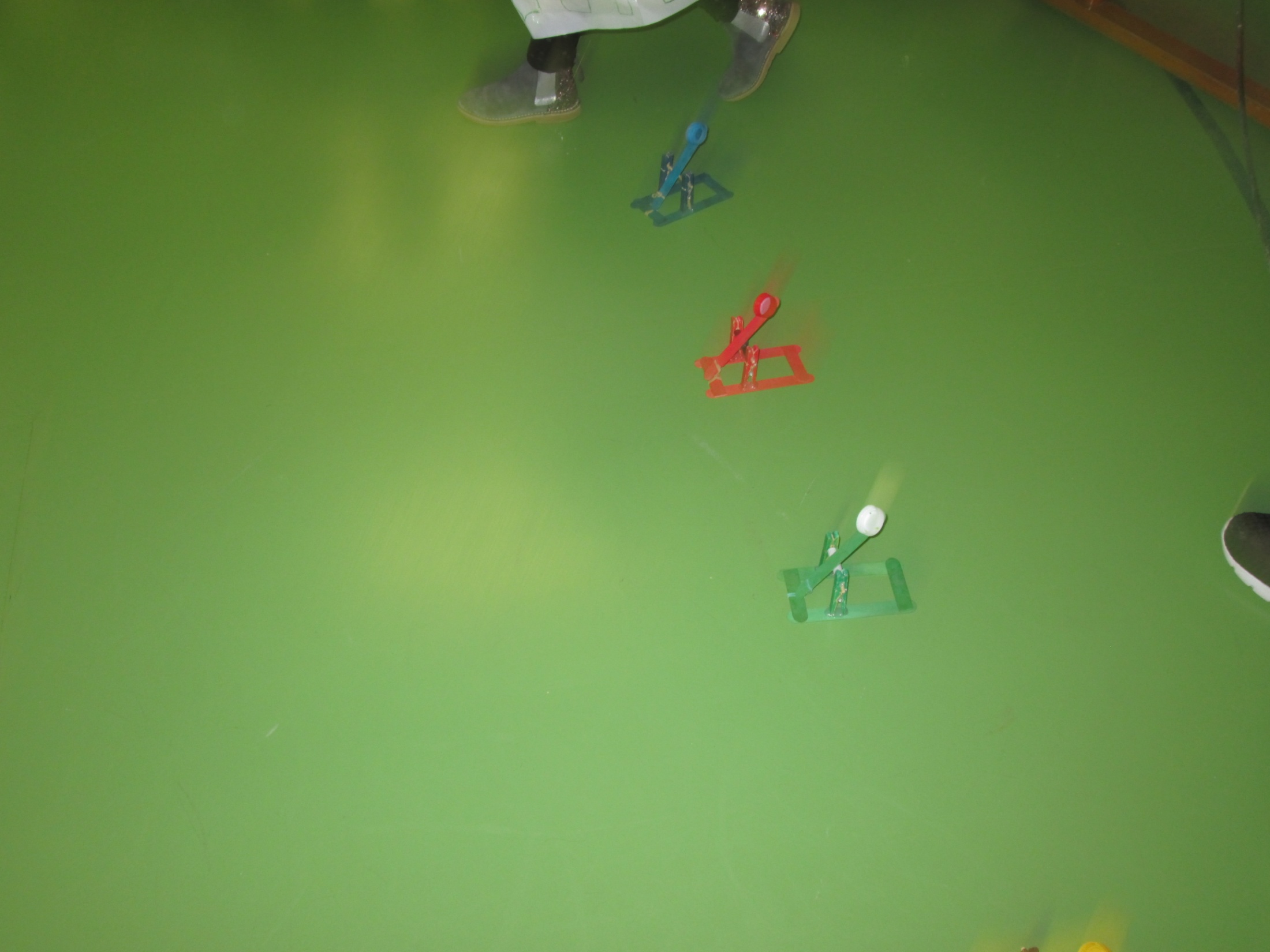 CATAPULTA
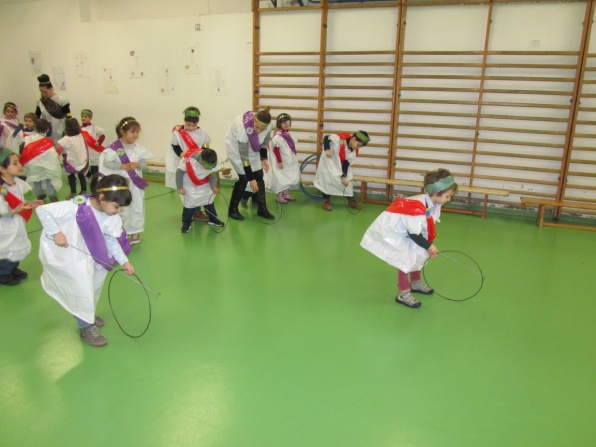 LOS AROS
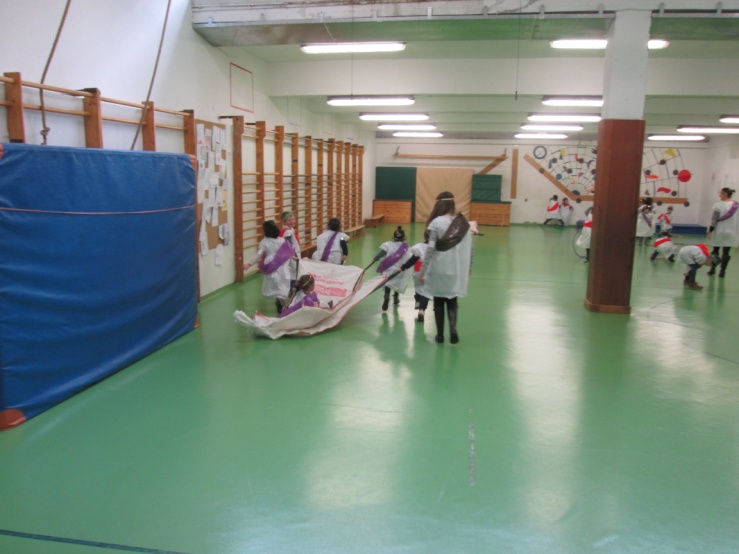 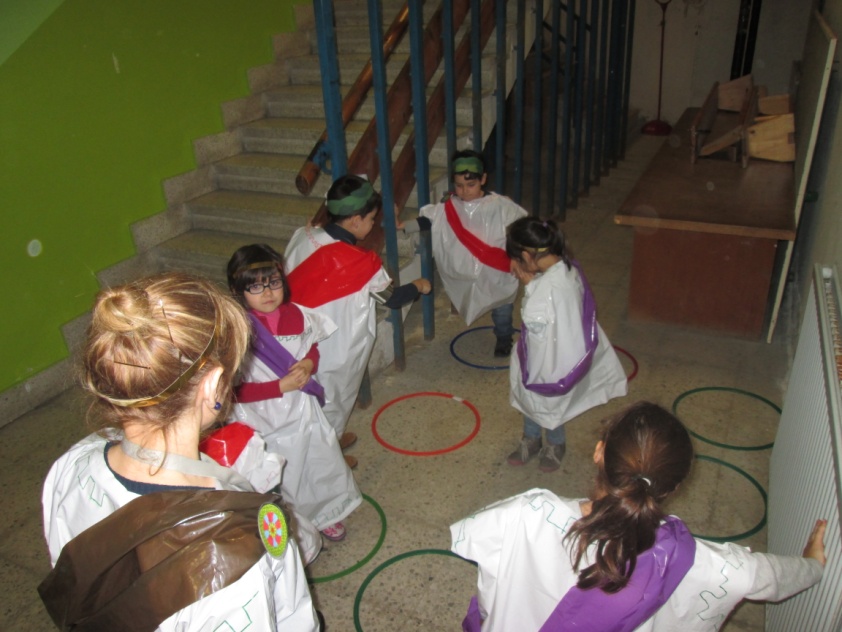 TRES EN RAYA
CUADRIGAS
ALGO ES FÁCIL O

 DIFÍCIL SEGÚN LAS

 OPORTUNIDADES

 PARA HACERLO

¡¡¡ÁNIMO!!!